7-
ALGEBRA
sinf
Mavzu:  Masalalarni 
tenglamalar yordamida 
  yechish
Masala yechish
Masala mazmuniga mos tenglama tuzish – masala shartini “matematika tili”ga o‘tkazish, ya’ni masalaning matematika modelini tuzish demakdir.
Bitta masalani hal qilish uchun turli tenglamalar tuzish mumkin.
Masalalarni tenglamalar
 yordamida yechish uchun:
noma’lumni  harf bilan belgilanadi va
    shartdan foydalanib, tenglama tuziladi;

tenglama yechiladi va qiymat shartga muvofiq talqin qilinadi.
Masala
Uchta qutida 119 ta qalam bor. Birinchi qutida ikkinchidagiga qaraganda 4 ta ortiq va uchinchisidagiga qaraganda 3 ta kam qalam bor. Har bir qutida nechtadan qalam bor?
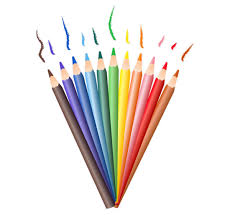 Berilgan:
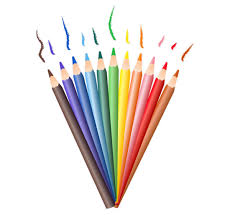 1- qutida  x  ta qalam  bo‘lsin, 
2- qutida x - 4 ta qalam bo‘ladi,
3- qutida x + 3 ta qalam bo‘ladi.
119 ta
Yechish:
x + x – 4 + x + 3 = 119
3x – 1 = 119
3x = 120
x = 120 : 3
x = 40 (1- quti )
x - 4 = 40 – 4 = 36 (2- quti)
x + 3 = 40 + 3= 43 (3- quti)
Javob:  1- qutida 40 ta 
              2- qutida 36 ta 
              3- qutida 43 ta
O‘g‘li 6 yoshda, otasi esa undan 6 marta katta. Necha yildan keyin o‘g‘li otasidan 4 marta yosh bo‘ladi?
Berilgan:
O‘g‘il 6 yosh
Ota 6 marta katta :  6 ∙ 6 = 36 yosh
x yildan keyin o‘g‘il otasidan 4 marta yosh bo‘lsin.
Yechish:
4 ∙ (6 + x) = 36 + x
24 + 4x = 36 + x
4x - x = 36 - 24
3x = 12
 x = 4
Javob: 4 yil
104-masala
Teng yonli uchburchakda asos yon tomonining qismini tashkil etadi. Agar uchburchakning         perimetri 22 cm ga teng bo‘lsa, uning tomonlari uzunliklarini toping?
yon tomon
P = 2a+b
yon tomon
asos
Berilgan:
P = 22 cm 
Yon tomonlari –? x bo‘lsin,
Asosi – ? 0,75x bo‘ladi.
x
x
Yechish:
1) P = 2a + b
    2x + 0,75x = 22
    2,75x = 22
    x = 22 : 2,75
    x = 8 (yon tomon)
2) 0,75 ∙ 8 = 6 (asos)
Javob: 8 cm, 8 cm va 6 cm
Mustaqil bajarish uchun topshiriqlar:
Darslikda berilgan
    102-,103- masalalarni
 yechish (42-bet).